Speaking
Wordwall
Reading
Writing
Listening
DAILY
 ROUTINES
[Speaker Notes: https://padlet.com/rosydiruvo/n9fz5lgc3s6k]
Reading
QUESTIONS
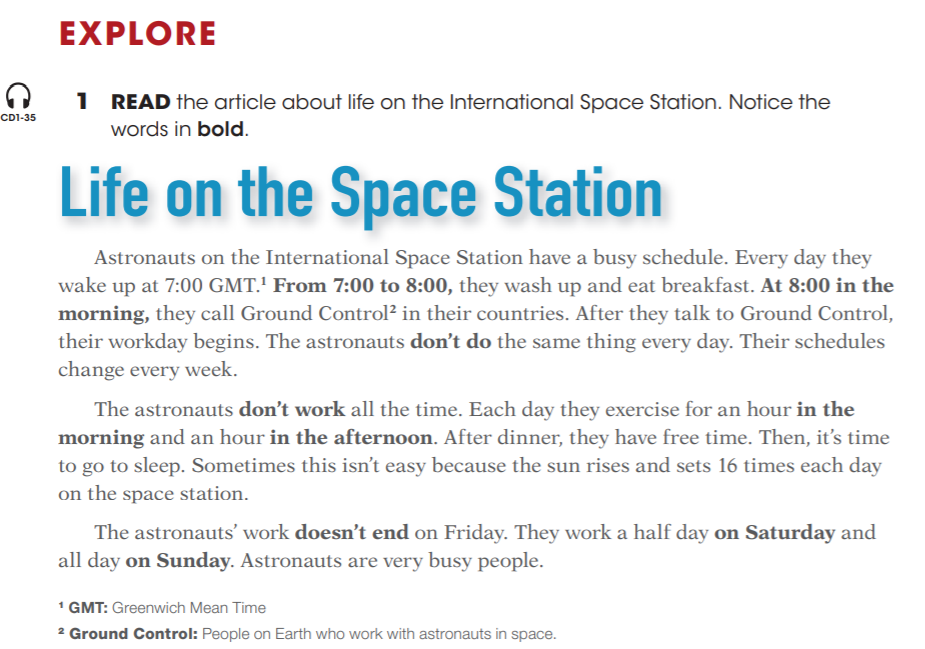 Writing
What do you normally do at 7pm?
At what time do you have lunch?
At what time do you have breakfast?
What do you do in the weekends?
At what time do you wake up?
Do you often watch TV?
Do you always brush your teeth?
Do you usually do homework in the afternoon?
Daily routines